Greg Zhang
PGY-3
Wrapping up andAddressing Barriers
Overview
A
Objectives revisited
Gallery walk revisited
Commonly identified barriers and potential solutions
Other ideas on how to utilize students
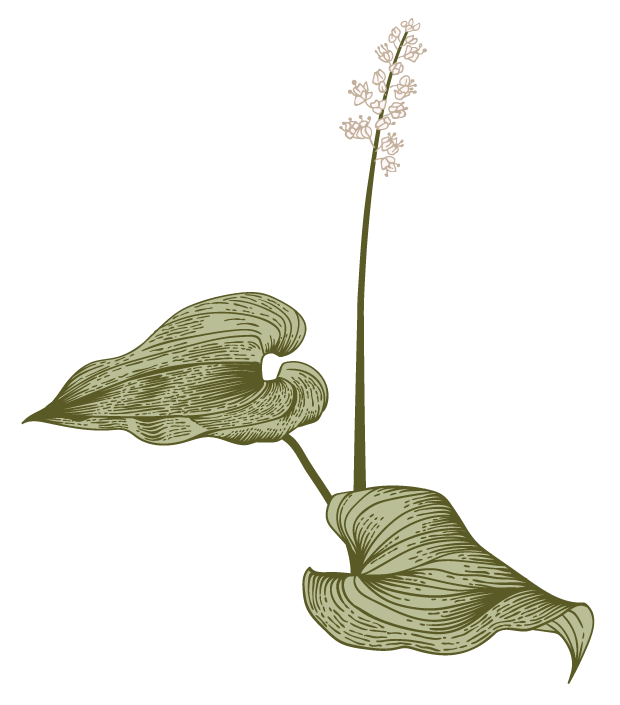 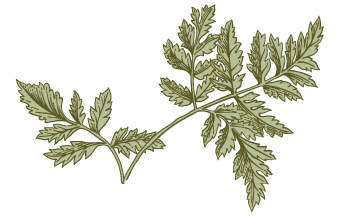 Presentation title
2
Objectives revisited
Presentation title
3
Gallery Walk Revisited
How do you feel when you find out you have a med student working with you?
What does effective feedback mean to you?
What do you think med students want to get out of a half day of clinic with you?
What are the biggest barriers to teaching medical students in your clinic?
What are some strategies you have used to utilize medical students effectively in your clinic?
Presentation title
4
Commonly Identified Barriers
Presentation title
5
I don’t have enough time
Presentation title
6
I don’t know what to teach
Presentation title
7
What else can students do?
Presentation title
8
Acknowledgements
LCDR John Koch
ENS Rachel Crispell
USUHS Faculty Development Course
COL Paul Crawford
Lt Col Jeanmarie Rey
9
Workshop Feedback
Presentation title
10